CSE321: Realtime and Embedded Systems
1
B. Ramamurthy
University at Buffalo
bina@buffalo.edu
8/26/2014
CSE321-2014-1
Outline
2
What is a realtime system?
What is an embedded system?
What is a realtime embedded system?
Embedded system but not a realtime system
Realtime system but not an embedded system
Why realtime&/embedded system?
How do realtime embedded systems differ from regular computational systems?
Lets define and identify some examples of realtime embedded systems in your school/work/home environment.
We will attempt a simple design process.
8/26/2014
CSE321-2014-1
Defining RTOS
3
8/26/2014
CSE321-2014-1
Lets define realtime systems
4
Timing: RT systems (RTOS) are required to compute and deliver correct results within a specified period of time. Ex: traffic light controller
Interrupt driven: event-driven preemption; RTOS are often involved with handling events. 
Events manifest themselves in terms of interrupt signals arising from the arrival data at an input port or ticking of a hardware clock, or an error status alarm.
8/26/2014
CSE321-2014-1
RTOS Definition (contd.)
5
Low-level programming: RTOS often deal with devices; C language is still a favorite for writing device drivers for new hardware.
Specialized hardware: Most RTOS work within, or at least close beside, specialized electronic and mechanical devices. Often closed loop systems. 
Volatile data IO: Variables that change their value from moment to moment. RTOS software must be structured to check for changes at the correct rate, so as not to miss a data update.
8/26/2014
CSE321-2014-1
RTOS Definition (contd.)
6
Multi-tasking: RTOS are often multitasking. Several processes cooperate to carry out the overall job. Divide RTOS problem into tasks as a design strategy.
Run-time scheduling: Separation of activities into tasks leads to question of task sequencing or scheduling. Moreover the external events and required response to these lead to run-time scheduling or dynamic scheduling.
Unpredictability in inputs/stimulus: Being event-driven, RTOS are at the mercy of unpredictable changes in their environment.
Predictability response requirement!
Life-critical code: failure to run correctly may result in death or at least injury to the user and/or others. Life-critical systems requires extra testing, documentation and acceptance trials.
8/26/2014
CSE321-2014-1
Types of RTOS
7
Hard RTOS: tight limits on response time, so that a delayed result is a wrong result.
Ex: jet fuel controller and camera shutter unit
Soft RTOS: need to meet only time-average performance target. As long as most results are available before deadline the system will run successfully. 
Ex: audio and video transmission, single frame skip is fine, but repeated loss is unacceptable
Firm RTOS: somewhere between the two.
Ex: Space station solar panel unit
8/26/2014
CSE321-2014-1
Microprocessor
8
Examples: vending machines, mobiles phones, alarm systems, washing machines, motor car engine controllers, heart monitors, microwave ovens all operate using embedded microcontrollers running dedicated software.
Microprocessors are the enabling hardware for realtime systems.
8/26/2014
CSE321-2014-1
Embedded Systems
9
Dedicated functionally
Special purpose
Optimized for a certain operations
Small (typically)
Lower power consumption
Embedded within other large systems
8/26/2014
CSE321-2014-1
Embedded Systems
10
Embedded systems are computing systems with tightly coupled hardware and software integration.
Designed to perform dedicated function
Embedded means that the system is a integral part of a larger system
Multiple embedded systems can co-exist in a single system.
General purpose processor are typically not aware of the applications.
An embedded processor is application-aware.
8/26/2014
CSE321-2014-1
Embedded Systems (contd.)
11
Hardware and software co-design: hardware and software for the embedded system are developed in parallel.
Cross-platform development: Both embedded system and its application use the cross-platform development method.
Software is developed on one platform but runs on another.
Software storage will have to be chosen to allow for upgradeability.
Of course, the SoC (system on a chip), PoE (Power on Ethernet), etc.
8/26/2014
CSE321-2014-1
Examples
12
From everyday applications
From automotive domain: Electronic Control Unit (ECU)










Any examples?
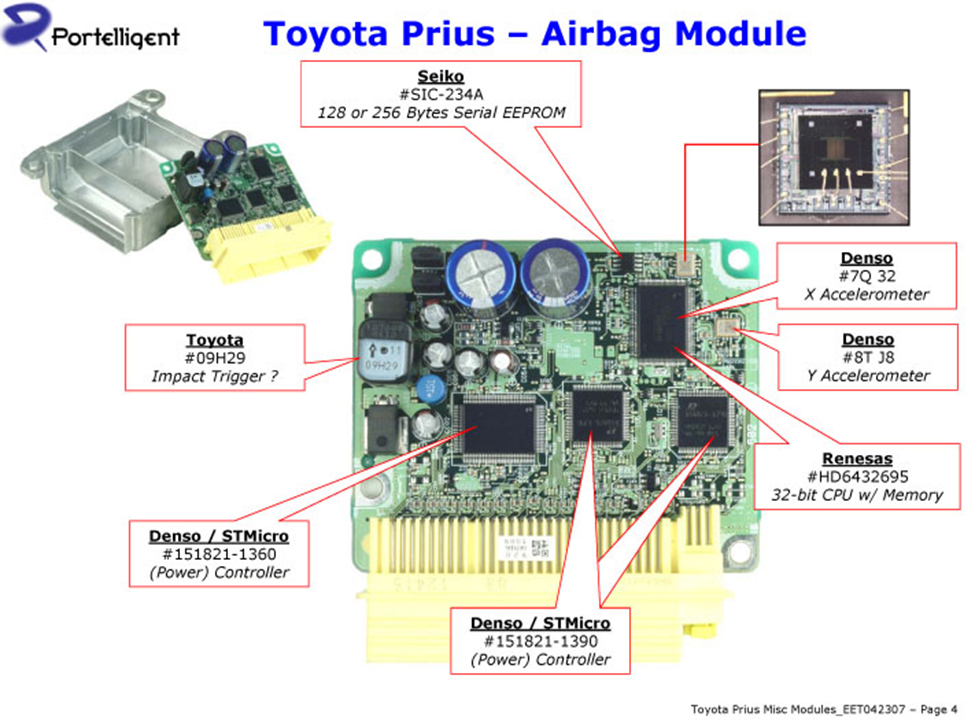 8/26/2014
CSE321-2014-1
Realtime Embedded Systems
13
RTOS
EMB
RTEMB
Railway monitoring and scheduling : RTOS
Cell phone: EMB
Heart pacemaker: RTSEMB
8/26/2014
CSE321-2014-1
Class work #1
14
Lets identify 10 embedded systems, realtime systems and realtime/embedded system
I will begin with Arduino Uno
8/26/2014
CSE321-2014-1
Embedded Systems
15
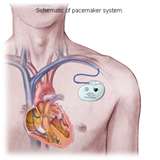 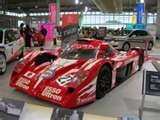 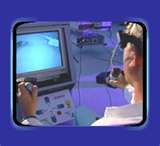 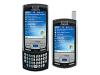 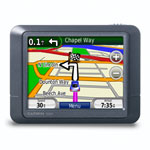 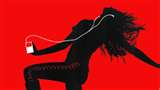 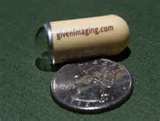 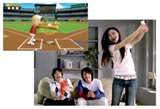 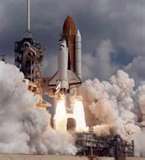 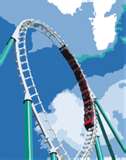 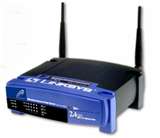 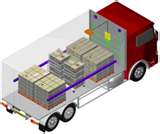 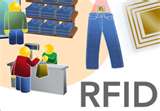 8/26/2014
CSE321-2014-1
Designing RTOS
16
Where do you begin?
ANS: Requirements
8/26/2014
CSE321-2014-1
Functional and non-functional requirements
17
Functional: Describes the explicit operations to be performed by the RTOS.
If you consider the climate control system in an automobile:
Sense temperature: T1
Compare with user set temperature: Tset
If T1 > Tset, start cold air fan 
Else if T1 < Tset, start hot air fan

Non-functional: describes the quality of the operations
Example: Need to control temperature within 0.5 degree error
Accuracy 
Precision
Reliability
Safety
Response time
Responsiveness
Predictability
Deadlines
8/26/2014
CSE321-2014-1
Hardware Requirements
18
Hardware support for functional requirements
Hardware support for non-functional requirements
Size of the device 
Power of the processor
Power consumption
Speed of the device
Support for devices, interrupts
Electronic Control Units (ECU): typical modern automobile has 100’s of ECUs [Takada]
8/26/2014
CSE321-2014-1
Software requirements
19
Software functions to implement the operations
Driver that dispatches calls to these operations
Interrupt handlers
Device drivers
Operating system
Typical modern automobile has millions of lines of software [Takada]
Reference [Takada]:
http://estc.dsr-company.com/images/b/b5/Automotive-embedded-systems.pdf
8/26/2014
CSE321-2014-1
Software Quality Assurance
20
QA is especially important to RTS since many of these are deployed in life critical environments / situations.
Consider a heart pace maker
Consider a rail signaling system
8/26/2014
CSE321-2014-1
Design Representation
21
Today we will look at a finite state machine (FSM) for representing the design of a RTOS.
On to the design…
8/26/2014
CSE321-2014-1
Design Considerations
22
Requirements  Design representation
Design representation  prototype
Prototype testing
Production system
8/26/2014
CSE321-2014-1
Class work #2
23
Automatic vending machine money counter
Embedded system (25Cent counter)
Coins: 5, 10, 25 cent coins
S5
S15
10
5
5
25
10
5
25
S10
10
S20
5
10,25
5
5
S0
10
S25+
25
S25
8/26/2014
CSE321-2014-1
Finite State Machine (FSM)
Page 24
An FSM M = five tuple  { S, i, T, Σ, δ }
S = set of states
i = initial state
T = terminal state (s)
Σ = events that bring about transitions
δ = transitions
Lets do this exercise for the avionics for a fighter aircraft/a drone
8/26/2014
CSE321-2014-1
Summary
25
We studied the basic definitions of realtime and embedded system.
We studied key issues which make development of realtime software more challenging than desktop or traditional data processing applications.
Timing is very critical for RTOS input, output, computing and response.
UML state diagram is a useful tool for design representation.
We will study the design and implementation of RTOS system in detail later on.
8/26/2014
CSE321-2014-1